Outcomes for Participants
Understand how to administer the NYSESLAT Speaking test
Gain experience in scoring the NYSESLAT Speaking test
Develop skills in providing local training in NYSESLAT administration and scoring
2
Speaking Test Format
12 Items*
*The Speaking test does not include items targeted to the Entering level. Instead, a score of Entering is determined based on student performance on Emerging-level Speaking questions.
3
Rubric
Scoring rubric is aligned to item level 
Two-point rubric for Emerging items
Three-point rubric for Transitioning, Expanding, andCommanding items
4
Educator Review
NYS teachers reviewed and provided extensive feedback on all field test items.
Examples of how recent educator feedback has shaped the Speaking test:
Page number in the Directions for Administration (DFA) is given for examiner if Skipping Rule is used
Changes to pointing directions to facilitate administration
Updated warm-up questions
Test question numbers in the DFA are now next to the prompt rather than the introduction to the question
5
Administration—Tips
Test starts with warm-up and sample questions
Provides an opportunity for the examiner to remind students to respond in English using their own words and to speak loudly enough so the examiner can hear
Allows the examiner to practice working with the student so that the scored portion goes smoothly
Script provides modeling and rephrasing support at theEmerging level
6
Administration—Tips (Continued)
Remember to read slowly, but naturally, and exactly as written in the Directions for Administration
Read over the whole DFA and Test Booklet before administration
Practice administering with pointing, page turns, etc.
Remind your colleagues to do the same
7
Administration—Tips (Continued)
Wait a minimum of 5 seconds for response
After every question before going on to the next question
Offer rephrasing after 5 seconds only if it is an Emerging question and the DFA includes rephrasing
Move on to the next question 5 seconds after rephrasing so that the student is at ease
The examiner can provide additional wait time if it appears that the student is still thinking about how to answer.
8
Skipping Rules
Follow the Skipping Rule in the DFA instructions precisely. In general, the Skipping Rule applies if the student provides:
no response
only “yes,” “no,” or “I don’t know” to the two previous questions
a response completely in a language other than English
If the student gives no response to previous items, Skipping Rule applies to items:
3 and 4
7 and 8
11 and 12
For questions where the skipping rule is allowed, the text is marked with a [SKIPPING RULE] bracket.
9
Skipping Rules in Practice
For any items that are skipped, write the letter “S” on the Speaking Score Sheet, instead of a score for that item. This is also described on the Score Sheet.
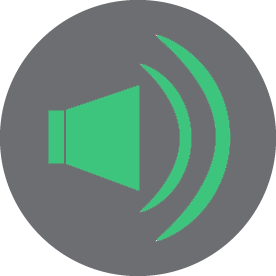 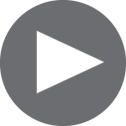 Track 01
Q1: Student says “No.” 
[Teacher uses rephrasing.]
Student says “No.”
Q2: Student says “No.”
Score Point 0
10
Pointing
Pointing directions are provided for Speaking questions. These pointing directions should be used as scripted.
Practice pointing when reading through the DFA.
Pointing directions are usually at the beginning of a sentence or a clause, however, the placement of directions can vary.
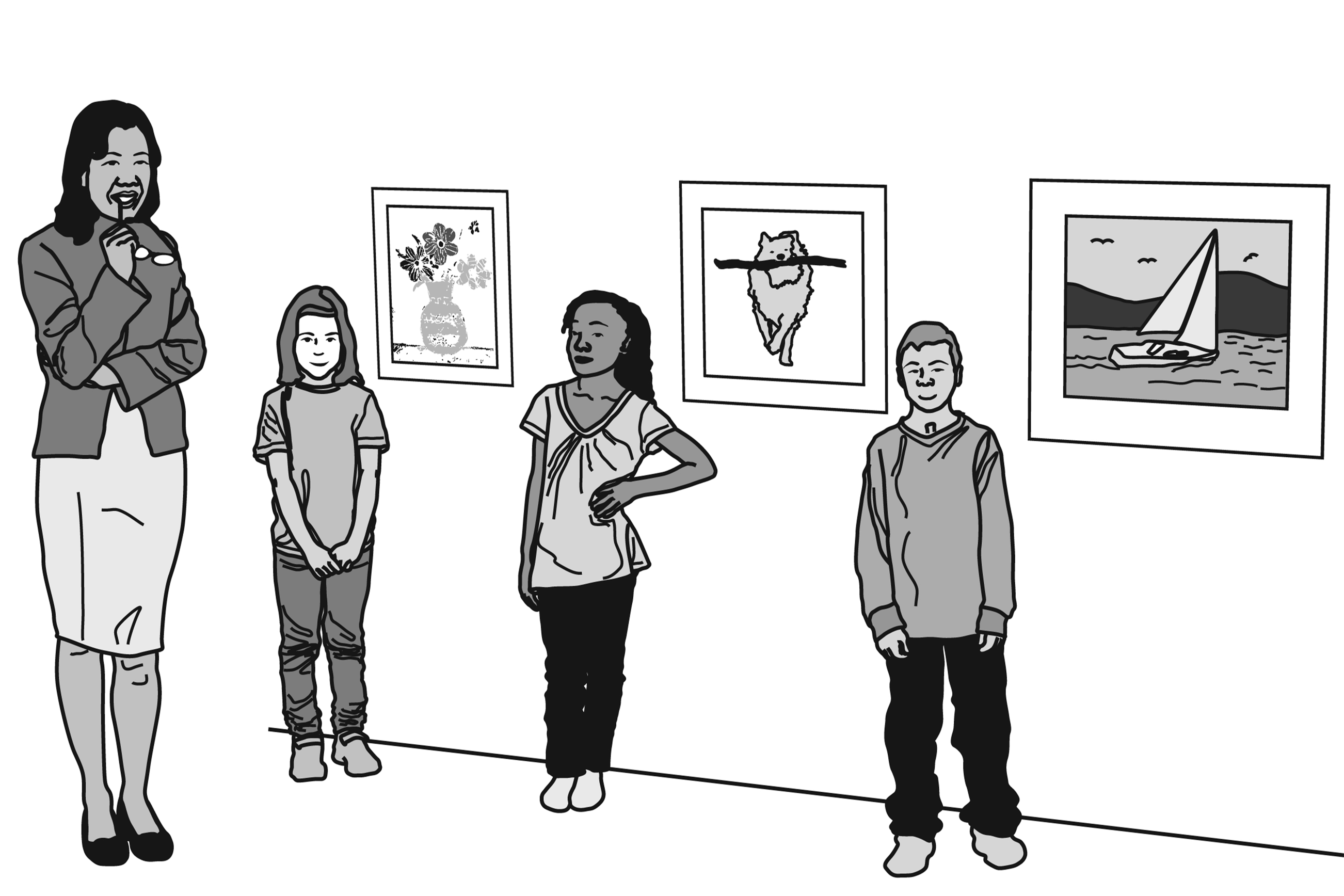 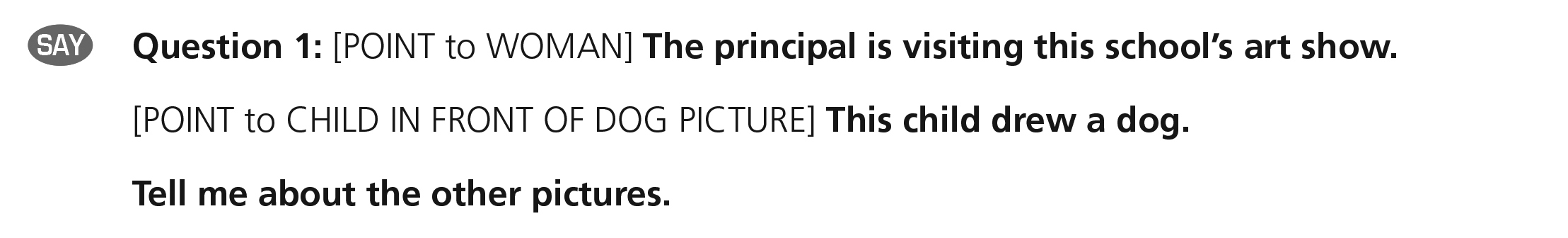 11
Rephrasing (Emerging Level Only)
Rephrasing text is provided to use when a student:
does not respond to the question, 
does not respond to the question in English, or 
does not understand the question. 
Rephrasing may only be used once per question and must be read as written. 
In the specific questions where it appears, rephrasing text is marked with a [REPHRASING] bracket, and the text to be read out loud to the examinee is printed in bold italic text.
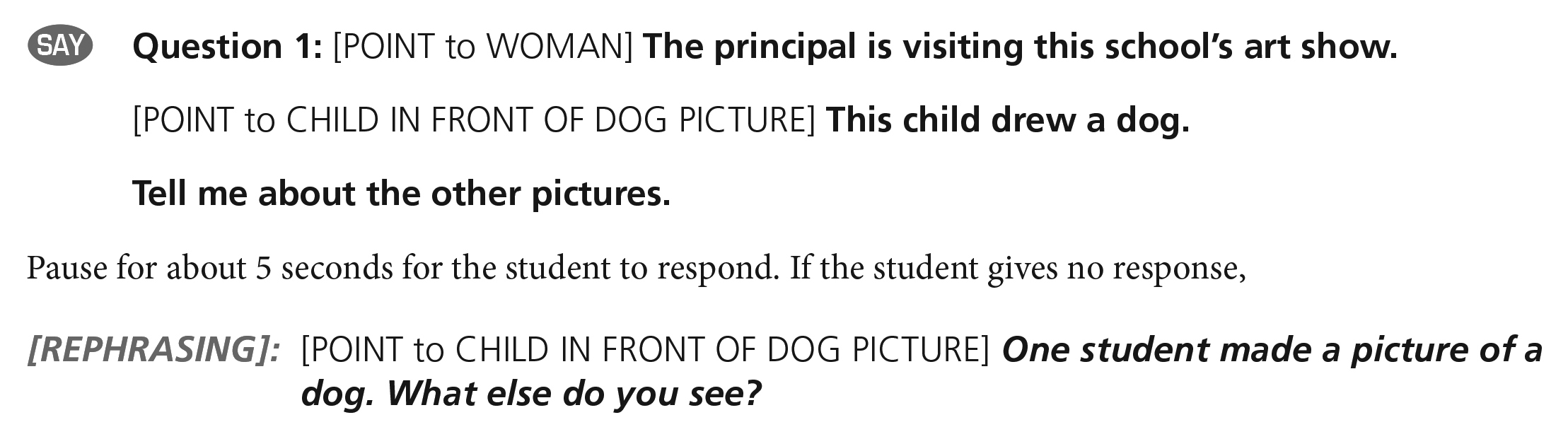 12
Rephrasing Samples
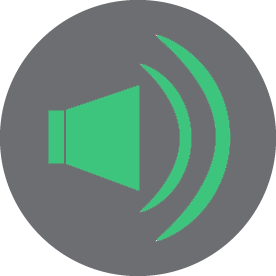 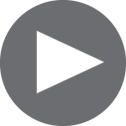 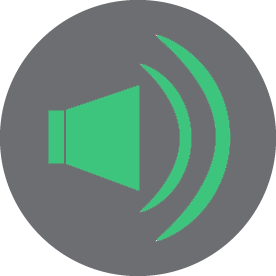 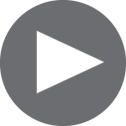 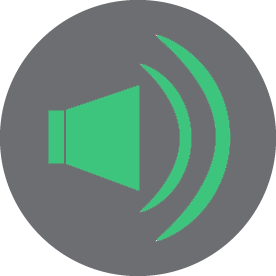 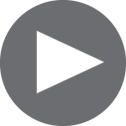 Track 02
Track 03
Track 04
Tell me ways to doresearch at the library.
“mm…can you repeat please?”
[Teacher uses rephrasing.]
Gregory uses different things to do research. He can use books. What can Gregory use at the library?
“I don’t know."
“Racing? Um… I don’t understand.”
Note: Teacher should have used rephrasing, but did not.
Tell me ways to doresearch at the library.
(Student does not respond)
[Teacher uses rephrasing.]
Gregory uses different things to do research. He can use books. What can Gregory use at the library?
"Information"
13
Modeling
In the DFA, all Emerging items include a model of the expected response.
The purpose of modeling is to provide students with an example of what their response should sound like.
The Modeling text is NOT printed in the student test booklet.
Please emphasize in your local training that Modeling provides additional support to students.
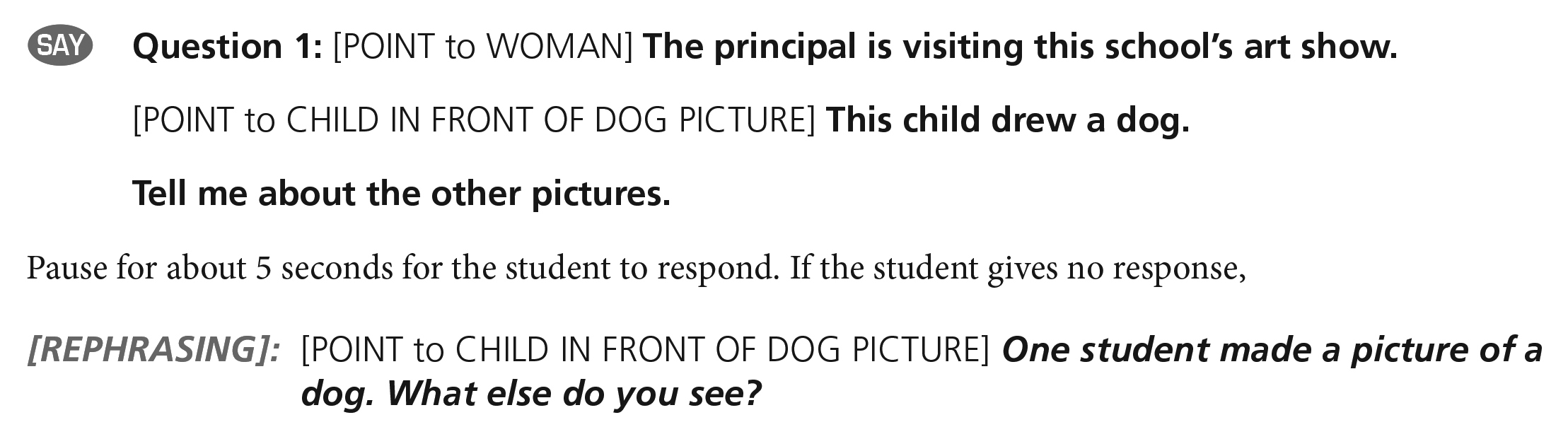 This is Modeling text
14
Repetition
15
Application of the Holistic Speaking Rubric
Review the rubric, the Speaking Scoring Guide, the test questions, and practice applying the rubric using the Speaking Exemplars CD. 
Student responses are evaluated for total, overall performance.
Scores are assigned based on the criteria delineated in the rubric.
Look at all aspects of the rubric.
Response does not have to include all aspects of the rubric to merit a rating at that level.
Conversely, response should include most aspects of the rubric to merit a rating at that level.
Listen carefully and judge which rubric level best matches all aspects of the response.
The NYSESLAT is a test of language.
Do not penalize students for response with incorrect content(e.g., New York City is the capital of New York). Rate the language.
16
Emerging Level Items
1.
3.
2.
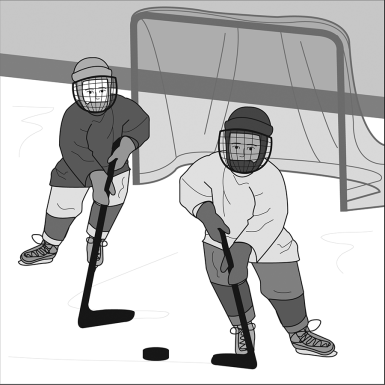 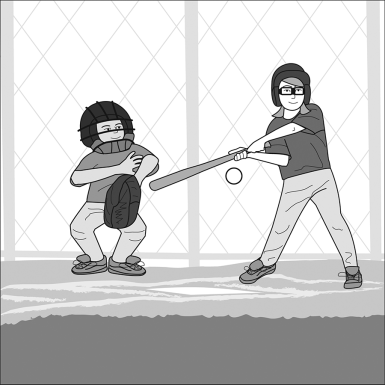 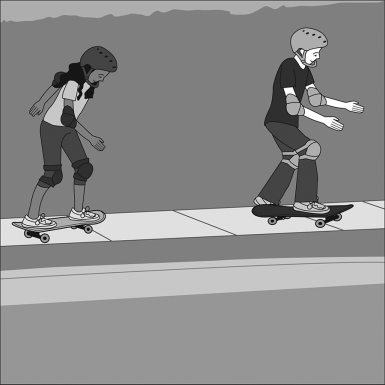 Always accompanied by a graphic
Examiner gives context
People use things made of wood to play sports. These pictures show children using wooden equipment to play sports.
Examiner models a sample response
[POINT to PICTURE 1] These children are using wooden hockey sticks to play hockey.
Examiner asks question
Tell me other ways children can use wooden equipment.
Examiner rephrases if examinee does not respond
Wood is used for some sports. [POINT to PICTURE 1] These children are playing hockey with wooden sticks.
     [POINT to PICTURES 2 AND 3] What are the other children doing with things made of wood?
17
Emerging Level Item Rubric
No response
  Responds with “yes,” “no,” or “I don’t know”
  Responds completely in a language other than English
  Uses one word to respond
  Does not express a complete thought or idea
  Unintelligible
Score 
0
Uses multiple words, short phrases, or sentences to respond
  Partially expresses thoughts and ideas
  Frequent errors may obscure meaning
N/A
Score 
1
Score 
2
18
Grades 1–2 Emerging Samples
1.
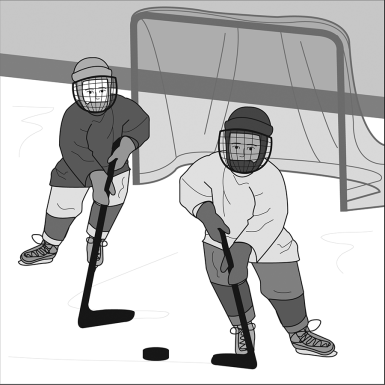 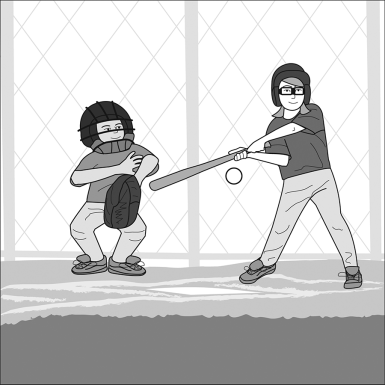 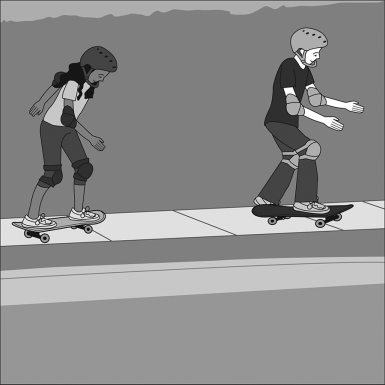 3.
2.
Context: People use things made of wood to play sports. These pictures show children using woodenequipment to play sports.
Modeling: [POINT to PICTURE 1] These children are using wooden hockey sticks to play hockey.
Question: Tell me other ways children can use wooden equipment.
Rephrasing: Wood is used for some sports. [POINT to PICTURE 1] These children are playing hockey withwooden sticks. [POINT to PICTURES 2 AND 3] What are the other children doing with things made of wood?
Score Point 0
Score Point 1
“Other children could use. . . um . . . To play . . . um . . . baseball because it's a wood . . .”
“Skating . . .I don’t know.”
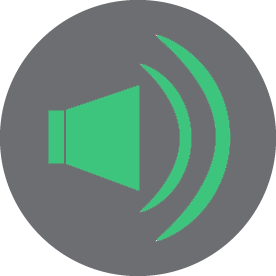 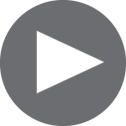 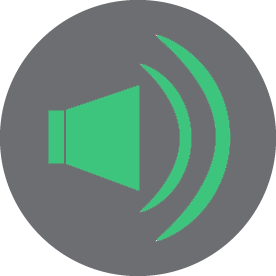 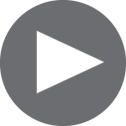 Track 05
Track 06
19
Transitioning Level Items
2.
1.
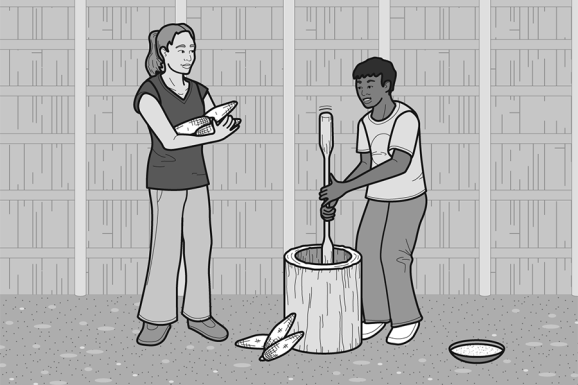 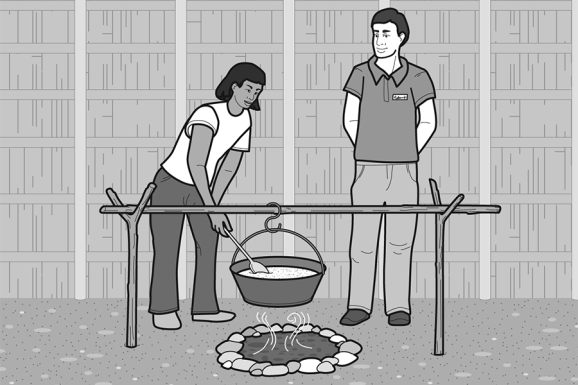 Always accompanied by a graphic
Examiner gives context
Visitors to some historical sites can experience how people lived long ago. These students are preparing food the same way the Seneca people did long ago when they lived at this site.
Examiner does not model a sample response
Examiner asks question
Tell me how they are preparing food. 
Examiner does not rephrase or repeat if examinee does not respond
Examiner may use follow-up when more language is needed “Tell me more.”
20
Transitioning Level Item Rubric
No response
  Responds with “yes,” “no,” or “I don’t know
  Responds completely in a language other than English 
  Uses one word to respond
  Does not express a complete thought or idea
  Unintelligible
  Errors may totally obscure meaning
Score 
0
Uses connected phrases or a simple sentence to respond
  May use multiple sentences
  Expresses complete thoughts and ideas relevant to the topic
  Occasional errors in words and structures may obscure some meaning
Uses multiple words to respond
  Partially expresses thoughts and ideas
  Frequent errors may obscure meaning
Score 
2
Score 
1
21
Grades 9–12 Transitioning Samples
1.
2.
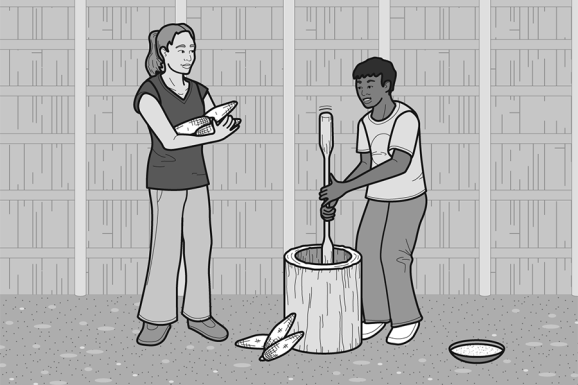 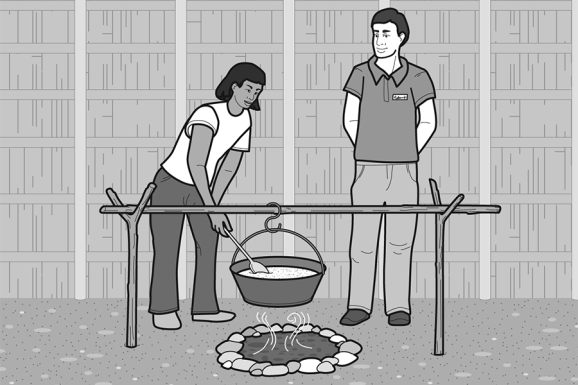 Context: Visitors to some historical sites can experience how people lived long ago. These students arepreparing food the same way the Seneca people did long ago when they lived at this site.
Question: Tell me how they are preparing food.
Score Point 0
Score Point 1
Score Point 2
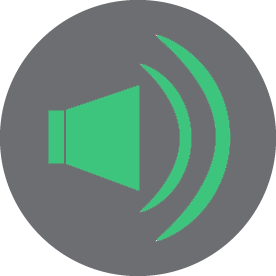 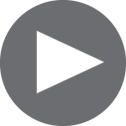 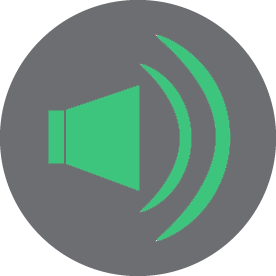 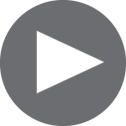 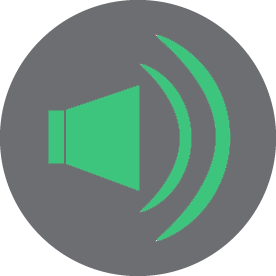 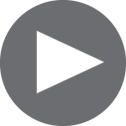 Track 07
Track 08
Track 09
“Can’t, sorryI don’t know.”
“They prepare food like Seneca people did long…long ago when they lived in this . . . Mm . . . lived at this site.”
“It is student? . . . The students are preparingsoup, to the corn.”
22
Expanding Level Items
1.
2.
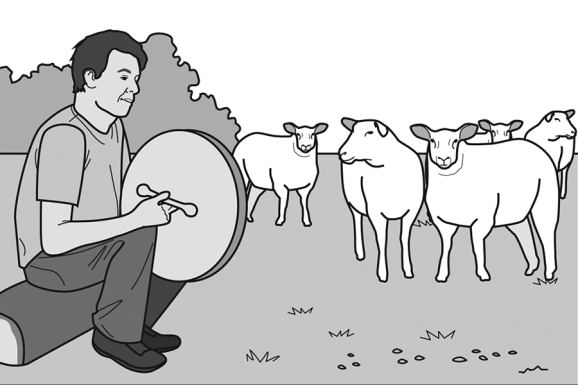 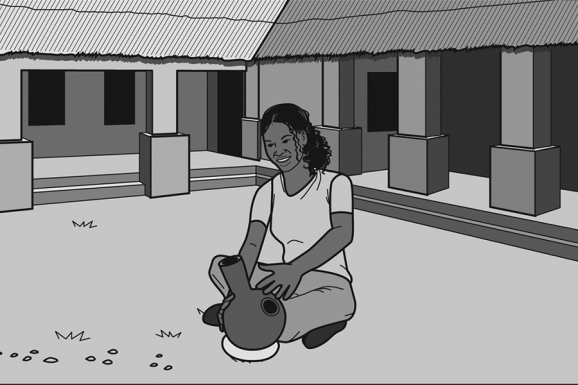 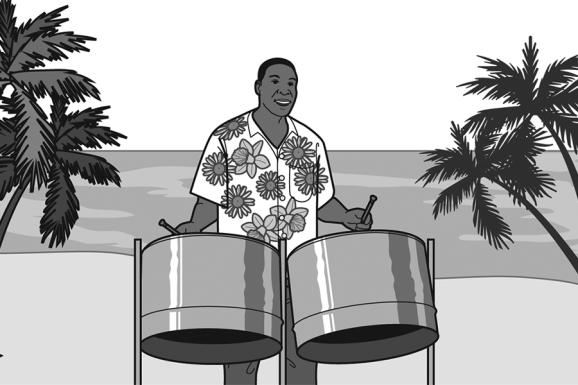 3.
Accompanied by a graphic or by a passage and graphic
Examiner gives context
Drum music is thousands of years old and is played all over the world. Almost every culture        has its own kind of drum. [POINT to PICTURE 1] For example, in Ireland, people play                    a bodhrán [bau-rawn] drum, which is made of wood and animal skin.[POINT to PICTURE 2] In parts of West Africa, women play an udu drum, which is made of clay.[POINT to PICTURE 3] In  the Caribbean, people play steel drums, which are made of metal.
Examiner asks question
Tell me about how drums around the world are made of different things.
No modeling, rephrasing, or repeating
23
Expanding Level Item Rubric
Uses connected simple sentences to respond
  May use limited expanded sentences
  Expresses connected and complete thoughts and ideas relevant to the topic
  Infrequent errors in words and structure may obscure some meaning
Uses connected phrases or a simple sentence to respond
  Expresses complete thoughts and ideas relevant to the topic
  Occasional errors in words and structures may obscure some meaning
Responds with “yes,” “no,” or “I don’t know”
  Uses at most multiple words to respond
  Does not express complete thoughts and ideas
  Frequent errors may obscure meaning
Score 
2
Score 
1
Score 
0
24
Grades 3–4 Expanding Samples
1.
2.
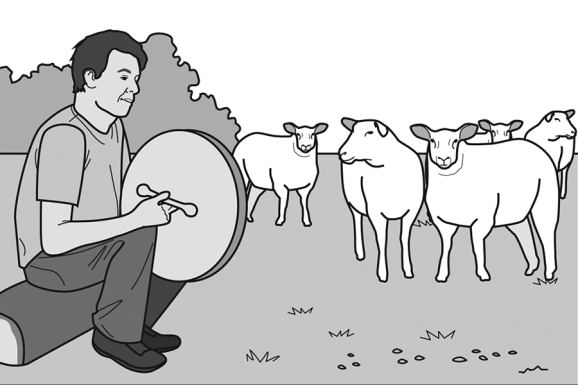 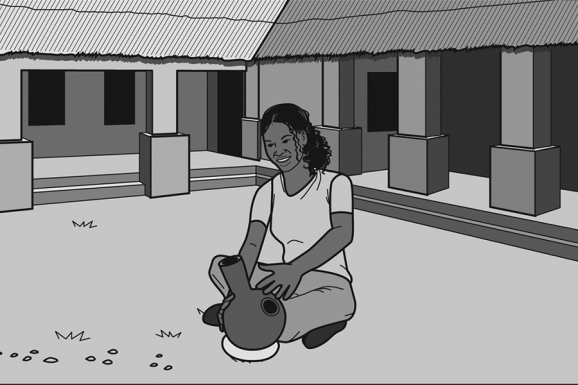 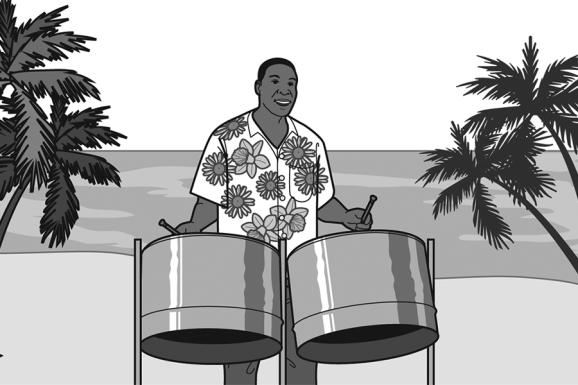 3.
Context: Drum music is thousands of years old and is played all over the world. Almost every culture hasits own kind of drum. [POINT to PICTURE 1] For example, in Ireland, people play a bodhrán [bau-rawn]drum, which is made of wood and animal skin. [POINT to PICTURE 2] In parts of West Africa, women playan udu drum, which is made of clay. [POINT to PICTURE 3] In the Caribbean, people play steel drums,which are made of metal.
Question: Tell me about how drums around the world are made of different things.
Score Point 0
Score Point 1
Score Point 2
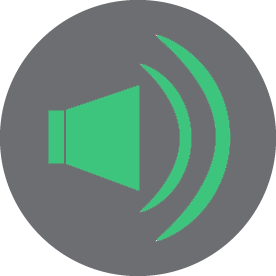 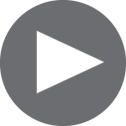 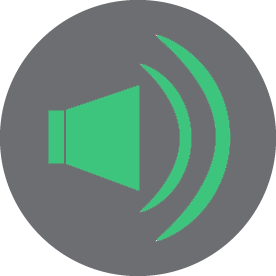 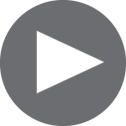 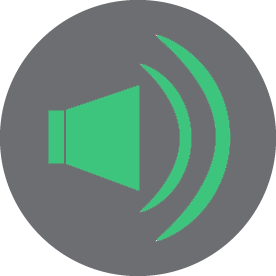 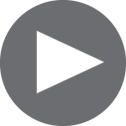 Track 10
Track 11
Track 12
“Em I eh... oh mm the drum eh and all the world is have like um some brr- mm mm mm bo- some br- bo- mm”
“They can be made it- build it fr- from the trees… earth, um and me- and metal”
“Um in in uh inland, I don’t know how to say this word, in this place you gotta get skin from animals, then put it in a wood, and then you make a drum. In West Africa, you g- you gotta get clay and then make it to a drum, and in Cariddean, you gotta get metal and built it with your hands.”
25
Special Focus: Text-Based Items
Text-based items (Grades 1–12) include both a graphic and text with the focus on the text.
Text is read out loud once by the Examiner
Consecutive Expanding and Commanding items use the same text, read once for the Expanding item only
Student can read along in test booklet
26
Tips for Scoring Text-Based Items
In some cases, students may read or repeat language directly from the text. It is important to listen for the student’s authentic language.
Sometimes students respond with only language from the text. If they do not create any new language on their own, the response is scored zero.
Some students respond with a combination of their own words and language from the text. Rate the students’ own language.
27
Expanding Level Text-Based Items
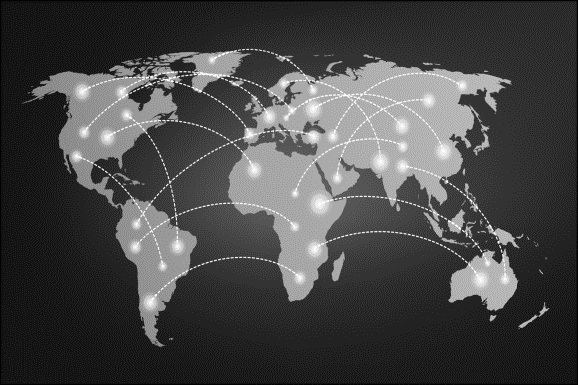 Accompanied by graphic or by a passage and graphic
Examiner gives context
It is very difficult for many countries to produce all the goods their populations need. Therefore, trade between countries is extremely important.Trade is the exchange of one thing for another thing. Trade can include the following: exchanging goods, like salt, for other goods; exchanging goods for services, like engineering; or selling goods for money. Usually, countries trade goods that they have too much of in return for goods and services that they do not have enough of. For example, Saudi Arabia has a lot of oil. However, because Saudi Arabia is mostly desert, it does not have enough water to grow enough food for all its people. Therefore, Saudi Arabia sells oil to other countries and uses the money to buy food such as chicken, rice, and milk from other countries.
	Countries do well when they are able to trade goods with other countries in order to have enough goods for their people. In this way, countries also become interdependent, which means that they depend on each other for some of their needs.
Examiner asks question
Tell me about how countries trade with other countries.
No modeling, rephrasing, or repeating
28
Expanding Level Item Rubric
Uses connected simple sentences to respond
  May use limited expanded sentences
  Expresses connected and complete thoughts and ideas relevant to the topic
  Infrequent errors in words and structure may obscure some meaning
Uses connected phrases or a simple sentence to respond
  Expresses complete thoughts and ideas relevant to the topic
  Occasional errors in words and structures may obscure some meaning
Responds with “yes,” “no,” or “I don’t know”
  Uses at most multiple words to respond
  Does not express complete thoughts and ideas
  Frequent errors may obscure meaning
Score 
2
Score 
1
Score 
0
29
Grades 7–8 Expanding Text-Based Samples
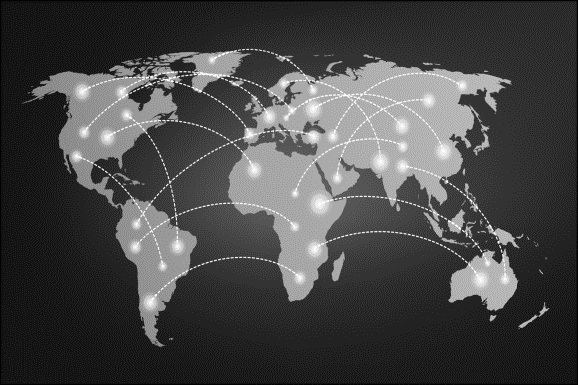 Context: It is very difficult for many countries to produce all the goods their populations need. Therefore, trade betweencountries is extremely important.

Trade is the exchange of one thing for another thing. Trade can include the following: exchanging goods, like salt, for other goods;exchanging goods for services, like engineering; or selling goods for money. Usually, countries trade goods that they have too much ofin return for goods and services that they do not have enough of. For example, Saudi Arabia has a lot of oil. However, because SaudiArabia is mostly desert, it does not have enough water to grow enough food for all its people. Therefore, Saudi Arabia sells oil to other countries and uses the money to buy food such as chicken, rice, and milk from other countries.

Countries do well when they are able to trade goods with other countries in order to have enough goods for their people.In this way, countries also become interdependent, which means that they depend on each other for some of their needs.
Question: Tell me about how countries trade with other countries.
Score Point 0
Score Point 1
Score Point 2
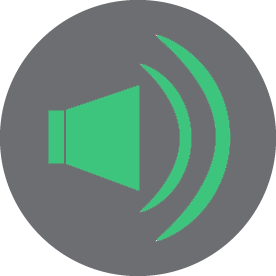 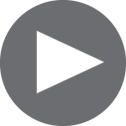 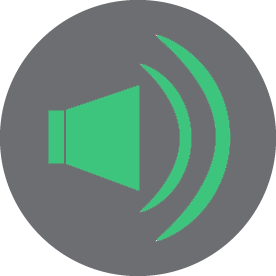 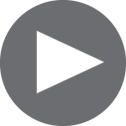 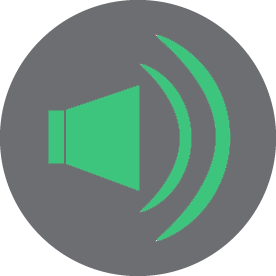 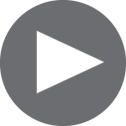 Track 13
Track 14
Track 15
“Coun . . . The countries . . . In order to have a lot of the goods for their people. In this way, countries also became independent, which means they depend on for some of their needs.”
“They trade with other countries by changing one thing by another.”
“Mm they produce . . . Mm . . . food and they send to the other countries.”
30
Commanding Level Text-Based Items
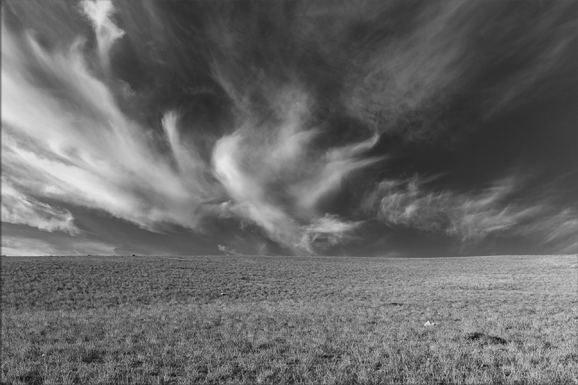 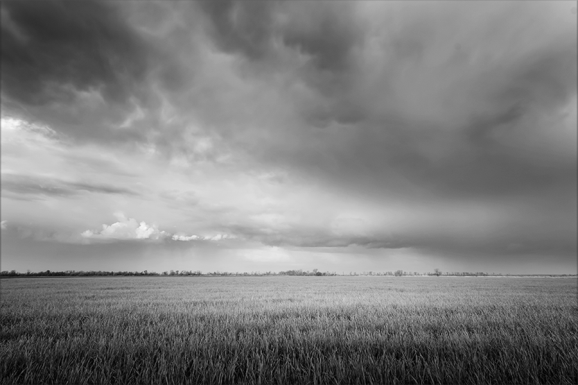 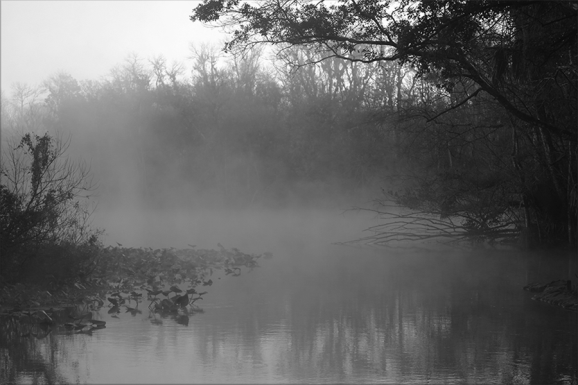 Cirrus
Stratus
Fog
Accompanied by a graphic or by a passage and graphic
Examiner gives context
You just learned about clouds. There are several different kinds of clouds. One kind of cloud is a cirrus cloud. These clouds are thin and long and look like white lines on a sunny day. Dark gray clouds in the sky are called stratus clouds. They cover the sky like a blanket. Other clouds aren’t in the sky at all! Fog is a special kind of cloud that floats close to the ground. Fog can be dangerous because it makes it hard for people to see. 
Examiner asks question
Tell me how fog is different from other clouds.
No modeling, rephrasing, or repeating
31
Commanding Level Item Rubric
Uses connected expanded sentences
  Generates a fluid response using linking words and phrases to sequence    complete thoughts and ideas relevant to the topic
  No errors or infrequent errors that do not obscure meaning
Uses connected simple sentences to respond
  Expresses connected and complete thoughts and ideas relevant to the topic
  Infrequent errors in words and structure may obscure some meaning
Responds with “yes,” “no,” or “I don’t know”
  Uses at most connected phrases or a simple sentence to respond
  May express complete thoughts and ideas
  Occasional or frequent errors in words and structures may obscure meaning
Score 
2
Score 
1
Score 
0
32
Grades 1–2 Commanding Text-Based Samples
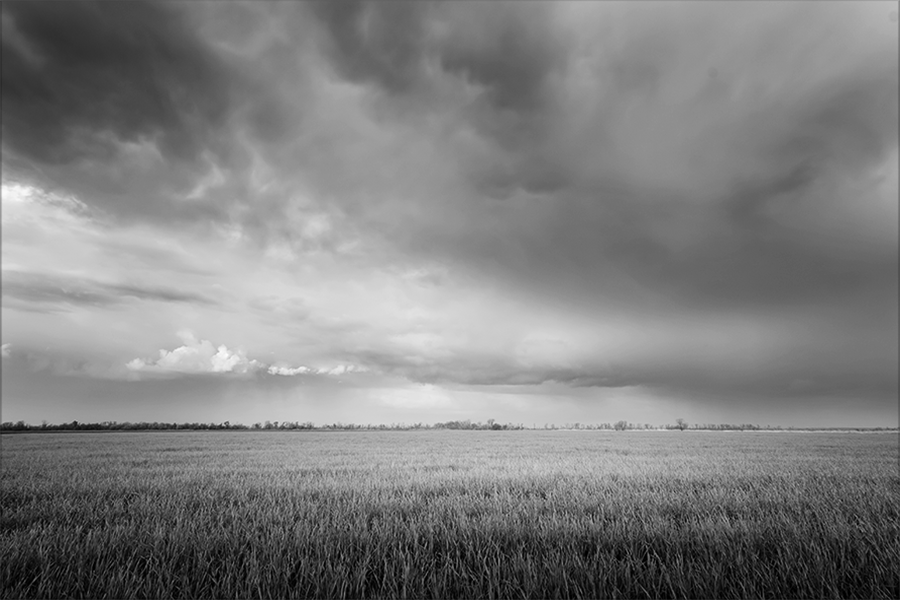 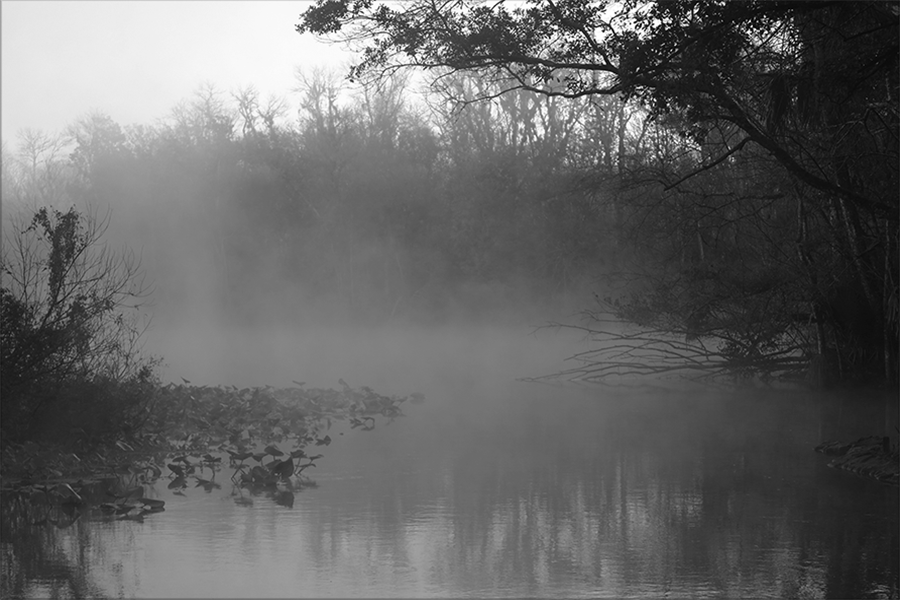 2.
3.
1.
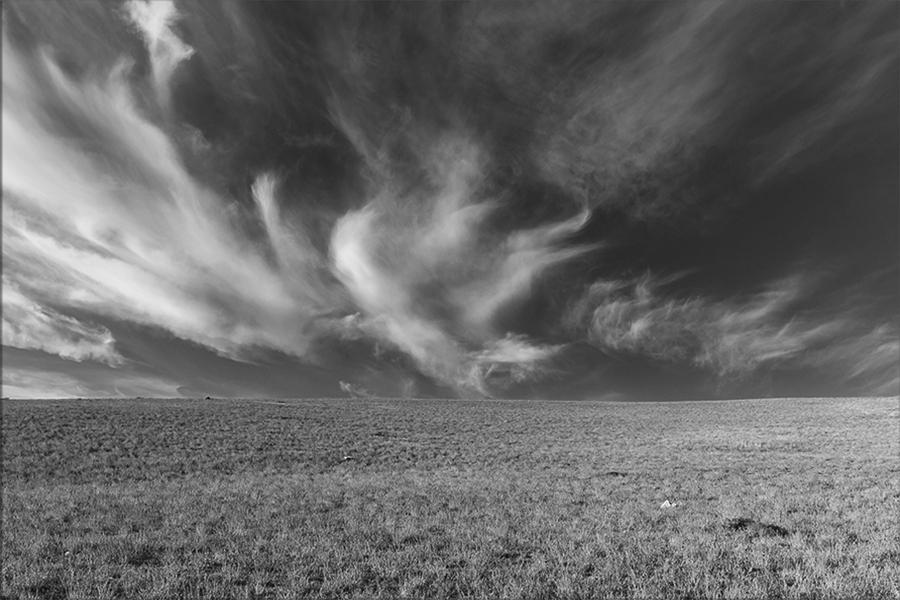 Stratus
Fog
Cirrus
Context: [You just learned about clouds. There are several different kinds of clouds. One kind of cloud is acirrus cloud. These clouds are thin and long and look like white lines on a sunny day. Dark gray clouds inthe sky are called stratus clouds. They cover the sky like a blanket. Other clouds aren’t in the sky at all!Fog is a special kind of cloud that floats close to the ground. Fog can be dangerous because it makes ithard for people to see.]
Question: Tell me how fog is different from other clouds.
Score Point 0
Score Point 1
Score Point 2
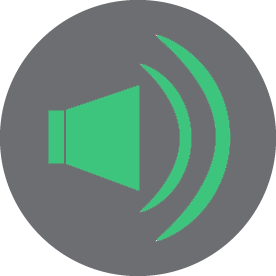 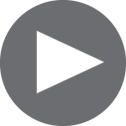 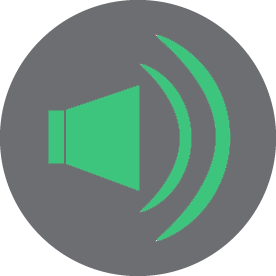 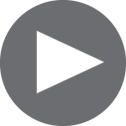 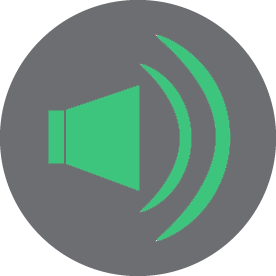 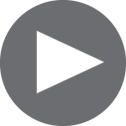 Track 16
Track 17
Track 18
“I think fog are different from other clouds because . . . I don't get it . . . I don't know it…”
“Because they're floating on the ground. They're dangerous.”
“Because they are close to ground and some people do not see it.”
33
Commanding Level Items
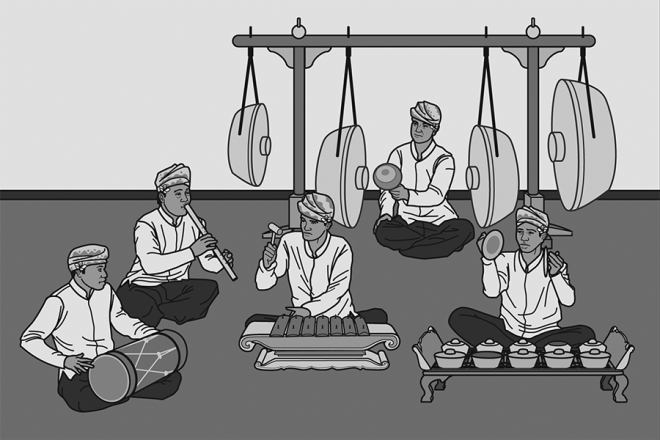 Accompanied by a graphic or by a passage and graphic
Examiner gives context
A Gamelan [gah-meh-lahn] music group is made up mostly of people who play drum instruments. These instruments are made out of wood, metal, or iron. Musicians play the instruments with their hands or with a stick called a mallet. [POINT to GONG] Some instruments, like the gong, only make one note. Larger instruments make lower notes. [POINT to SMALLER INSTRUMENTS] Smaller instruments make higher notes. Together, the group plays a melody usingthese different notes. 
Examiner asks question
Why does a Gamelan group use instruments that are different sizes?
No modeling, rephrasing, or repeating
34
Commanding Level Item Rubric
Uses connected expanded sentences
  Generates a fluid response using linking words and phrases to sequence    complete thoughts and ideas relevant to the topic
  No errors or infrequent errors that do not obscure meaning
Uses connected simple sentences to respond
  Expresses connected and complete thoughts and ideas relevant to the topic
  Infrequent errors in words and structure may obscure some meaning
Responds with “yes,” “no,” or “I don’t know”
  Uses at most connected phrases or a simple sentence to respond
  May express complete thoughts and ideas
  Occasional or frequent errors in words and structures may obscure meaning
Score 
2
Score
1
Score
0
35
Grades 3–4 Commanding Samples
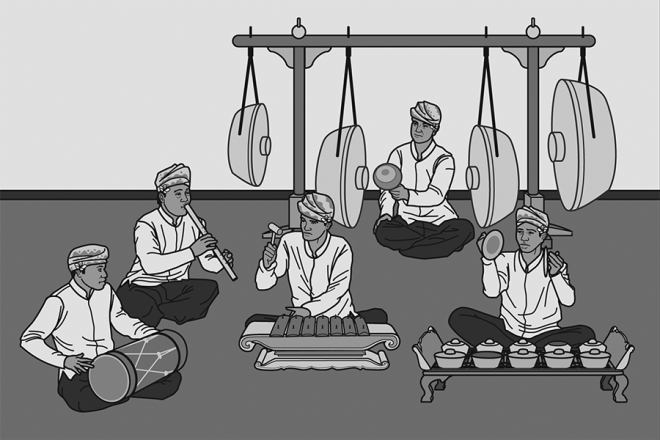 Context: A Gamelan [gah-meh-lahn] music group is made up mostly of people who play drum instruments.These instruments are made out of wood, metal, or iron. Musicians play the instruments with their handsor with a stick called a mallet. [POINT to GONG] Some instruments, like the gong, only make one note.Larger instruments make lower notes. [POINT to SMALLER INSTRUMENTS] Smaller instruments makehigher notes. Together, the group plays a melody using these different notes.
Question: Why does a Gamelan group use instruments that are different sizes?
Score Point 0
Score Point 1
Score Point 2
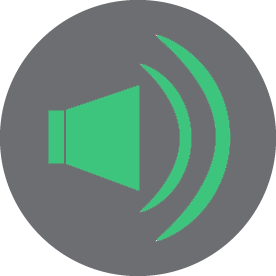 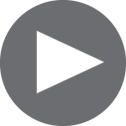 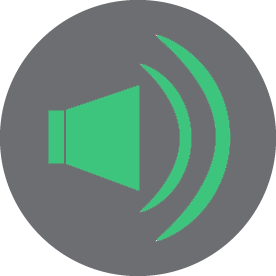 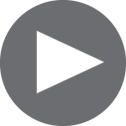 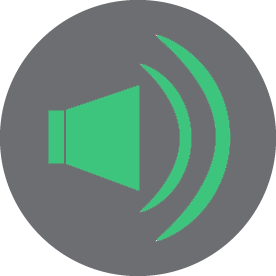 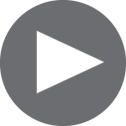 Track 19
Track 20
Track 21
“To make special sounds.”
“Because if if the big sizes make the low noise, and the little ones made loud noise”
“Because these Gamelan use eh different size of instrument because they make uh the more sound uh and they make like more notes. Like large instruments make lower notes, small instruments make higher notes, and together they make one song, good song.”
36
Scoring Recap
NYSESLAT is a language test, not a content test. Students may demonstrate language competence without content accuracy.
Emerging means that student fluency is still emerging. Only a “yes,” “no,” “I don’t know,” non-English, single word, or blank response is scored “0.”
Commanding reflects a high level of proficiency with grade-level language. Students can produce a full simple sentence with a complete thought and still be rated “0.”
Rubrics are tailored for the difficulty of specific items. Remember to adjust your expectations when evaluating responses.
37
Additional Practice Items
Additional Speaking practice items can be found in the Turnkey Training Practice Items PowerPoint.
The PowerPoint is designed to be a self-paced module.  
Slides contain embedded audio of student responses.
Practice Items can be found starting on Page 4; Transcripts, Scores, and Justifications can be found starting on Page 16 in the Turnkey materials. 
The Practice Items PowerPoint and scoring information can be found on the NYSESLAT web site:  
		 http://www.p12.nysed.gov/assessment/nyseslat
38
2019 NYSESLAT Resources
39
2019 NYSESLAT Resources (Continued)
40